赤い羽根
共同募金
助成事業
令和４年度共同募金の助成希望団体を募集します
地域福祉活動を行う団体に助成します
申込期間
　令和３年４月１２日（月）から　
　令和３年６月３０日（水）まで
〔公募受付〕
助成限度額
　１団体　７０，０００円
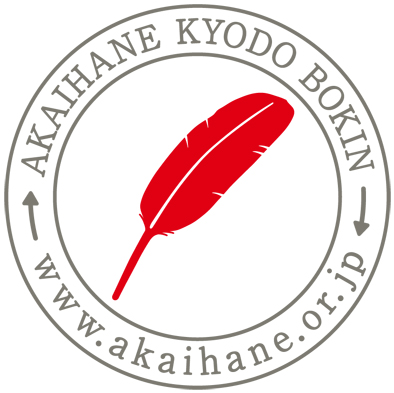 申込方法
　指定の申込用紙にてお申込みください
　　※本会ホームページよりダウンロード　　　　　
　　または事務局にお問い合わせください
助成までの流れ
　 ４月～６月　　公募受付
　　 　　 ８月　　配分委員会（助成の可否
　　　　　　　　　決定・通知）
１０月～１２月　　共同募金運動
  令和４年２月　　配分委員会（助成額決定）
　　　　　３月　　助成内示
栃木県共同募金会芳賀町支会
（芳賀町社会福祉協議会内）
〒321-3307 芳賀町祖母井南1-6-1
TEL　028-677-4711
FAX  028-677-4732
URL　h-shakyo@atlas.plala.or.jp
助成対象団体
・芳賀町内で活躍する民間の非営利団体であること。
・団体としての活動実績がおおむね１年以上であること。
・政治活動、宗教活動を目的とした団体ではないこと。
・共同募金運動を通して、課題解決の必要性や当該団体の活動を広く町民に伝え、寄付
 者からの信頼に十分に応えうる組織体制を持つこと。
・その他本会会長が認めるもの。